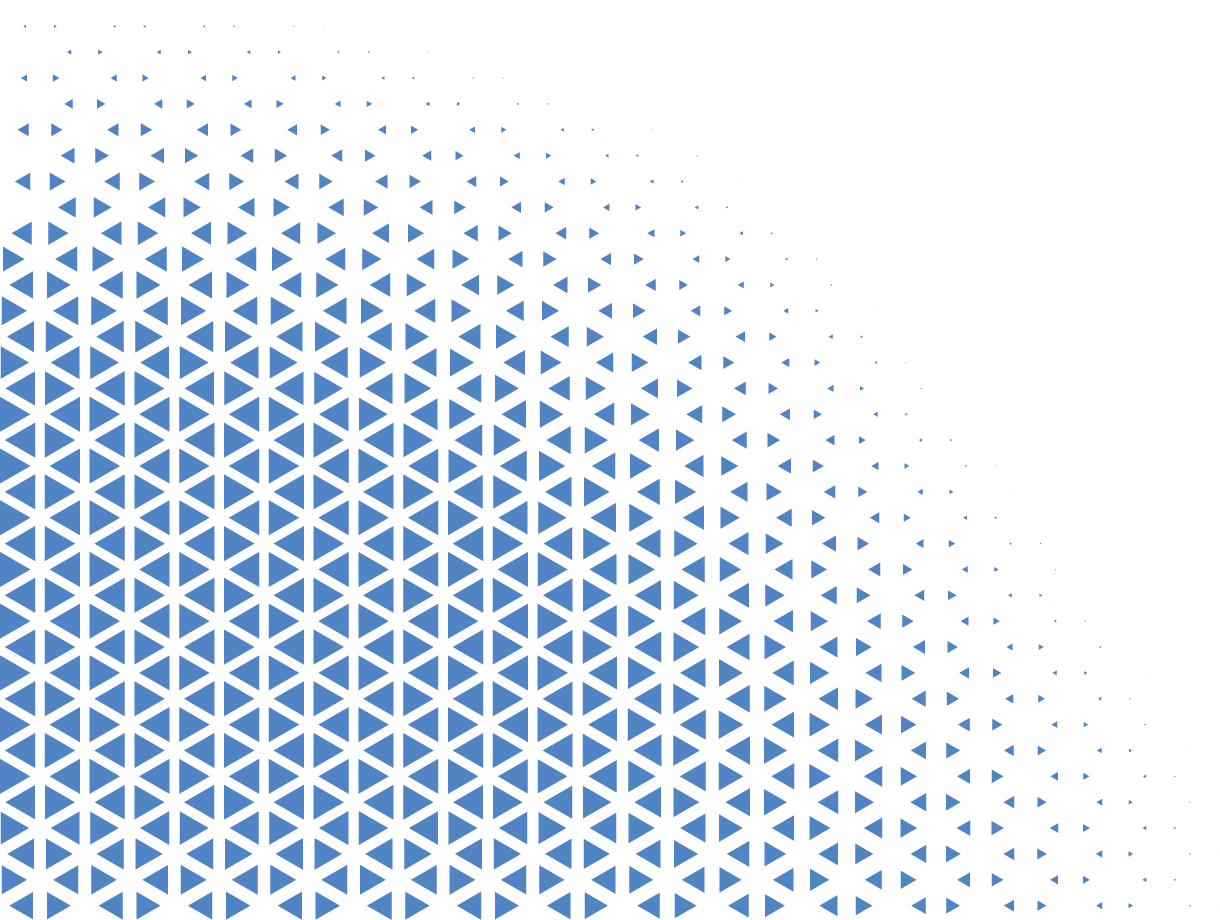 Исследования качества образования иРабота технических специалистов
Совещание с заместителями директоров по ИТ
Исакова Л.А. 
заведующий ЦОКО


10.11.2022
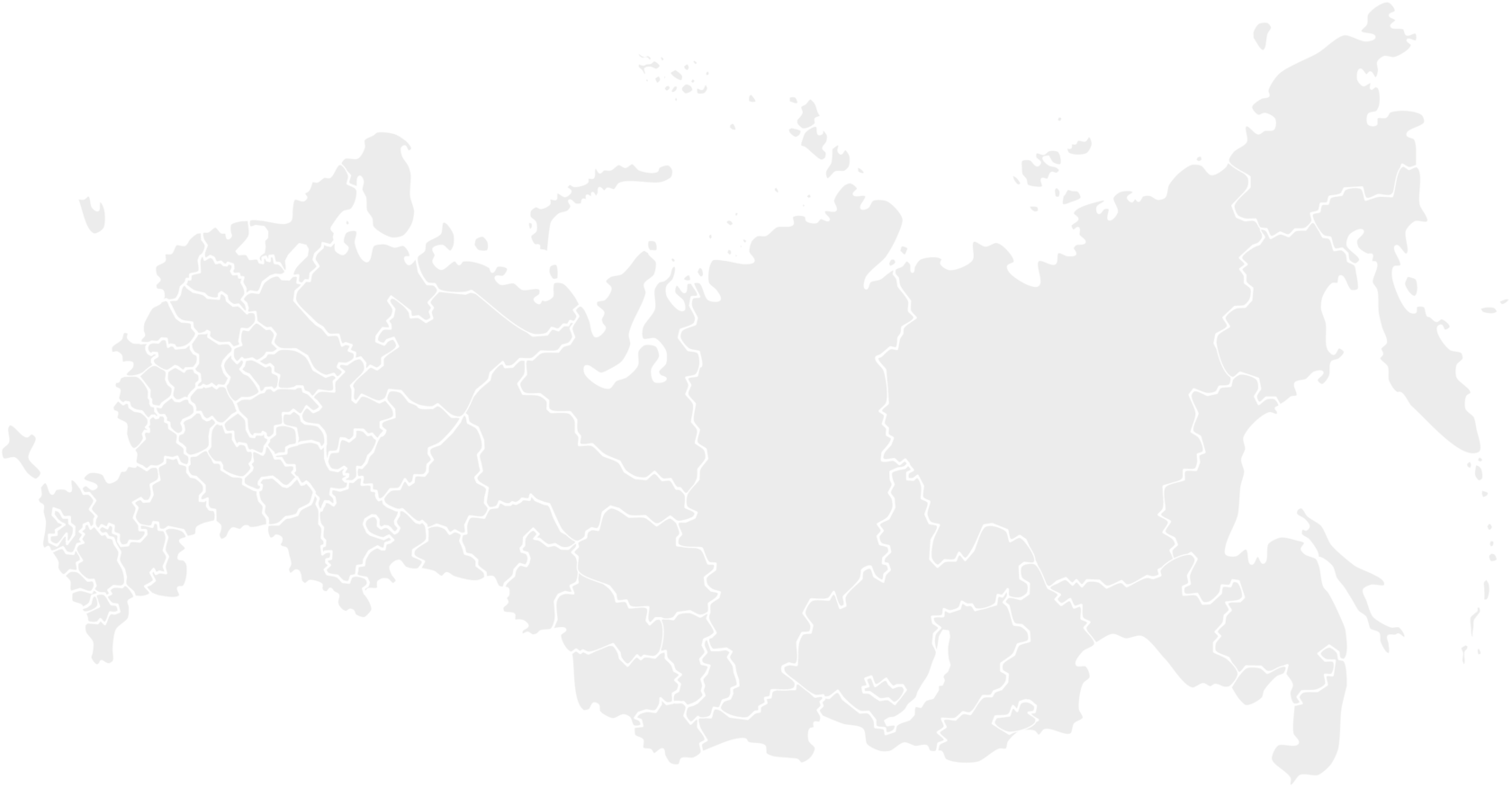 Единая система оценки качества образования
ЕСОКО
ПРОВЕДЕНИЕ ОЦЕНОЧНЫХ ПРОЦЕДУР 
2022-2023 уч. год
ВПР осень, весна
НИКО осень
РДР 
ТМ 9 
ГИА 9
ГИА 11
Апробации
Расписание проведения региональных диагностических работ 
в 2022/2023 учебном году в государственных образовательных организациях Санкт-Петербурга, реализующих основные общеобразовательные программы
Сборник инструкций РДРhttps://monitoring.spbcokoit.ru/procedure/1090/2803
КИМ для проведения РДР размещаются на сайте https://monitoring.spbcokoit.ru/ в карточке с названием тестируемого предмета в 09:00 в дни проведения работы. Внимание! В каждый из дней тестирования размещаются разные варианты КИМ. 

КИМ в модуле «Знак» состоят из первой части или из первой и второй частей. Задания первой части выполняются обучающимися в компьютерной форме (компьютерная часть), задание второй части выполняется в бумажной форме с последующим внесением результатов выполнения задания в модуль «Знак».
Инструкция технического специалиста РДР
Основной функцией технического специалиста является осуществление технических и технологических мероприятий по подготовке и проведению РДР и решение технических проблем в процессе проведения РДР
1 этап   ПОДГОТОВИТЕЛЬНЫЙ
2 этап   ОСНОВНОЙ
Технический специалист РДР
В день проведения РДР загружает КИМ c сайта https://monitoring.spbcokoit.ru/ из карточки с названием тестируемого предмета в Модуль «Знак» ИС «Параграф», согласно внутришкольному графику
 Осуществляет выгрузку  результатов выполнения компьютерной части (ответов части 1) в защищенное облачное файловое хранилище по адресу: http://10.129.69.132. – Оценочные процедуры – РДР - № волны каждый день проведения РДР согласно внутришкольному графику, (не позднее, чем через 20 минут после окончания тестирования всеми обучающимися).
Технический специалист РДР
Выкладывает в отсканированном виде заполненные протоколы проведения РДР в защищенное облачное файловое хранилище по адресу: http://10.129.69.132. – Оценочные процедуры – РДР - № волны. 
При наличии служебных записок выкладывает их в отсканированном виде на сервер защищенное облачное файловое хранилище по адресу: http://10.129.69.132. – Оценочные процедуры – РДР - № волны и высылает их районному координатору
После получения отчета о взаимопроверке совместно с ответственным за проведение РДР вносит в модуль «Знак» результаты выполнения обучающимися задания второй части в соответствии с отчетом. 
Осуществляет процесс выгрузки файла с добавленным результатом выполнения второй части в защищенное облачное файловое хранилище по адресу: http://10.129.69.132. – Оценочные процедуры – РДР - № волны
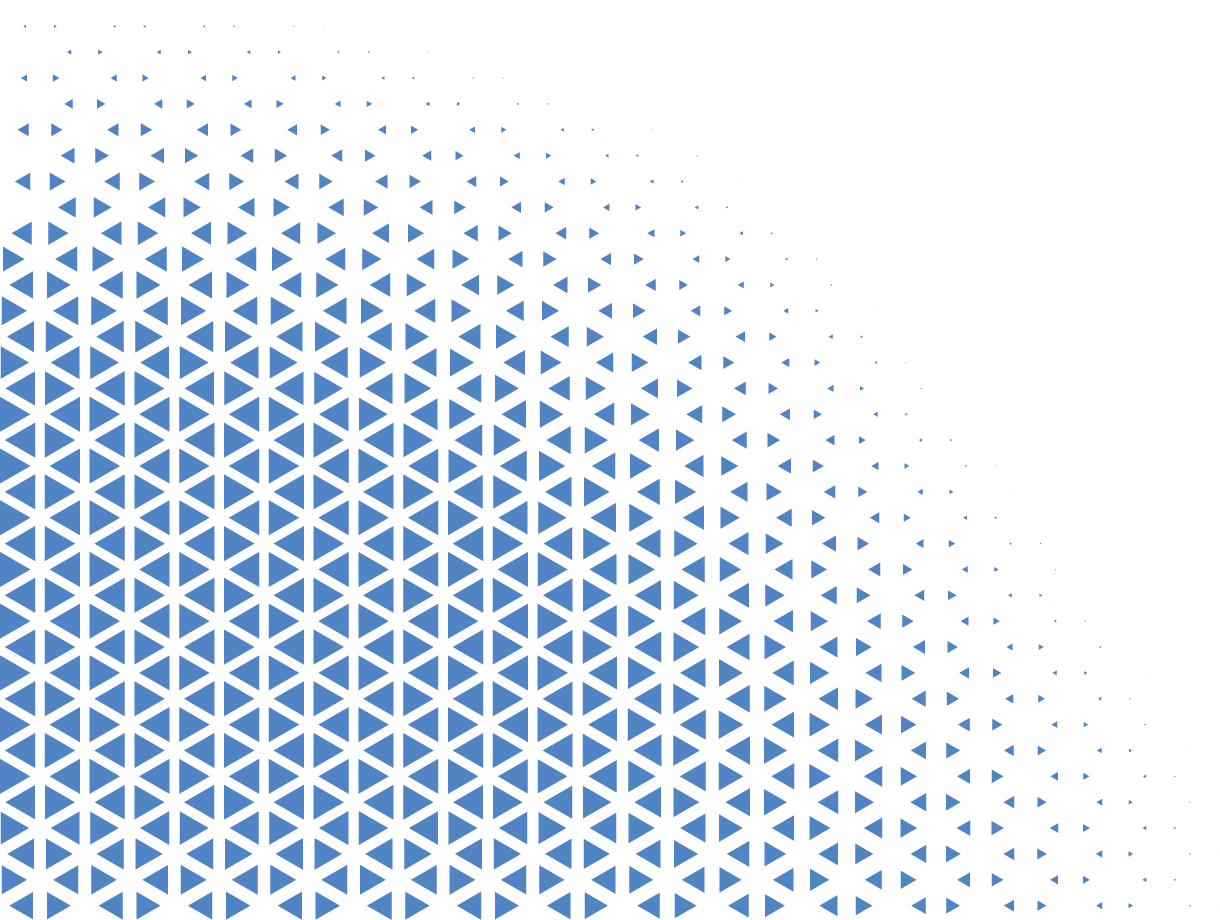 Благодарю за внимание!